Přehled epidemické situace a stavu očkovánív Královéhradeckém kraji
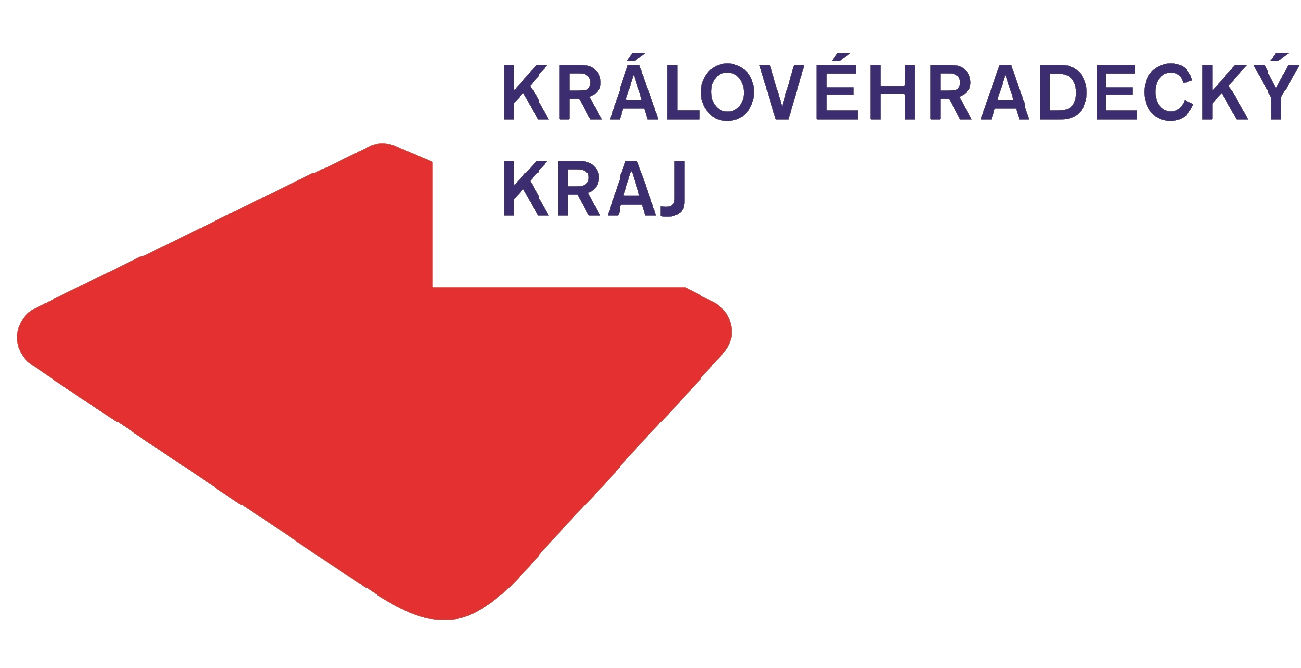 Aktuální situace v Královéhradeckém krajik 9. 1. 2022
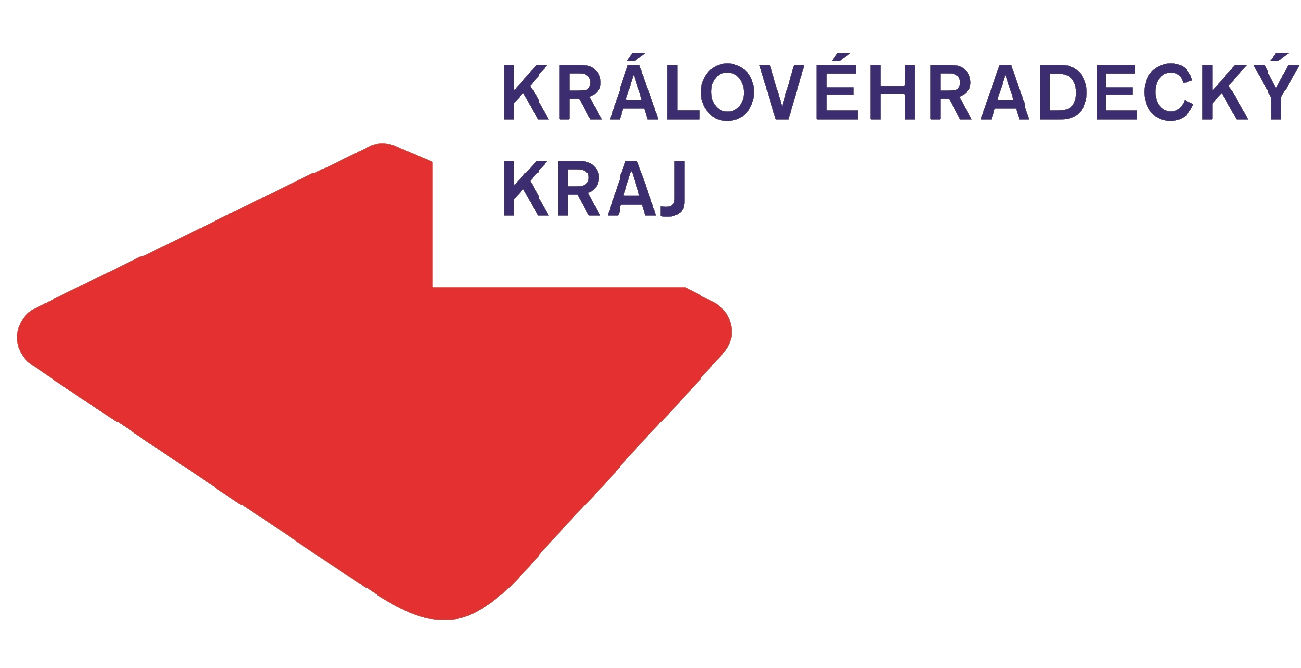 Situace v Královéhradeckém kraji
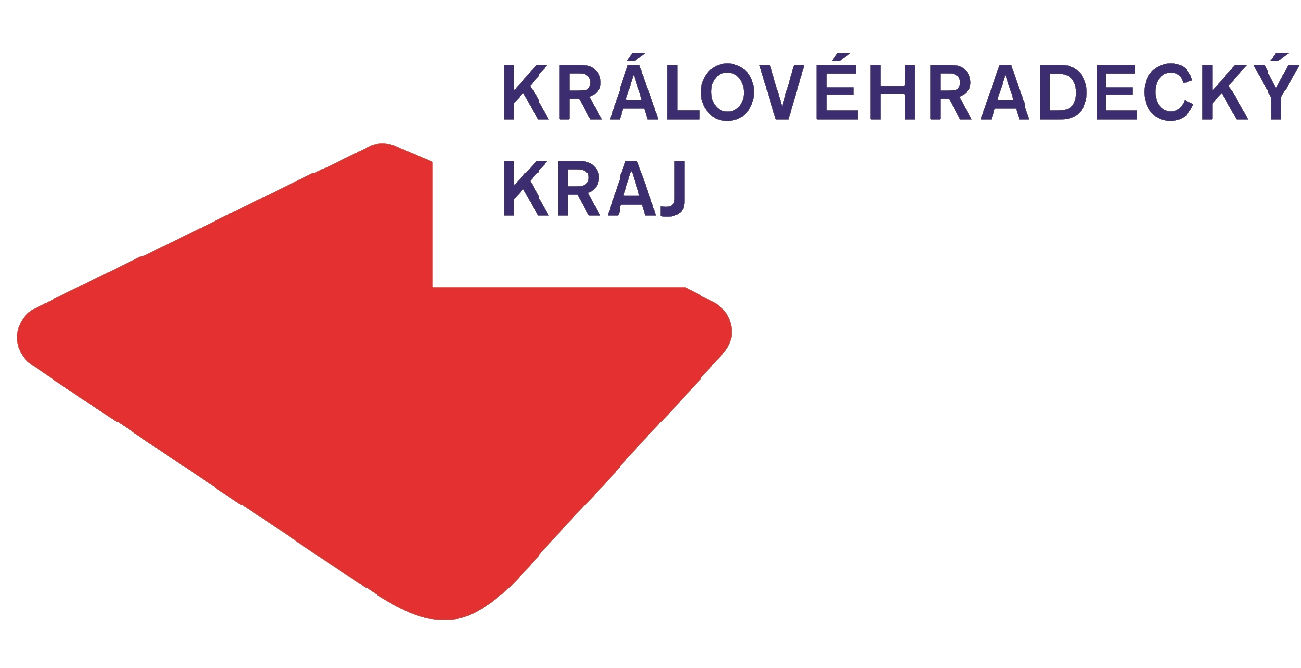 Situace v Královéhradeckém kraji zač. r. 2021
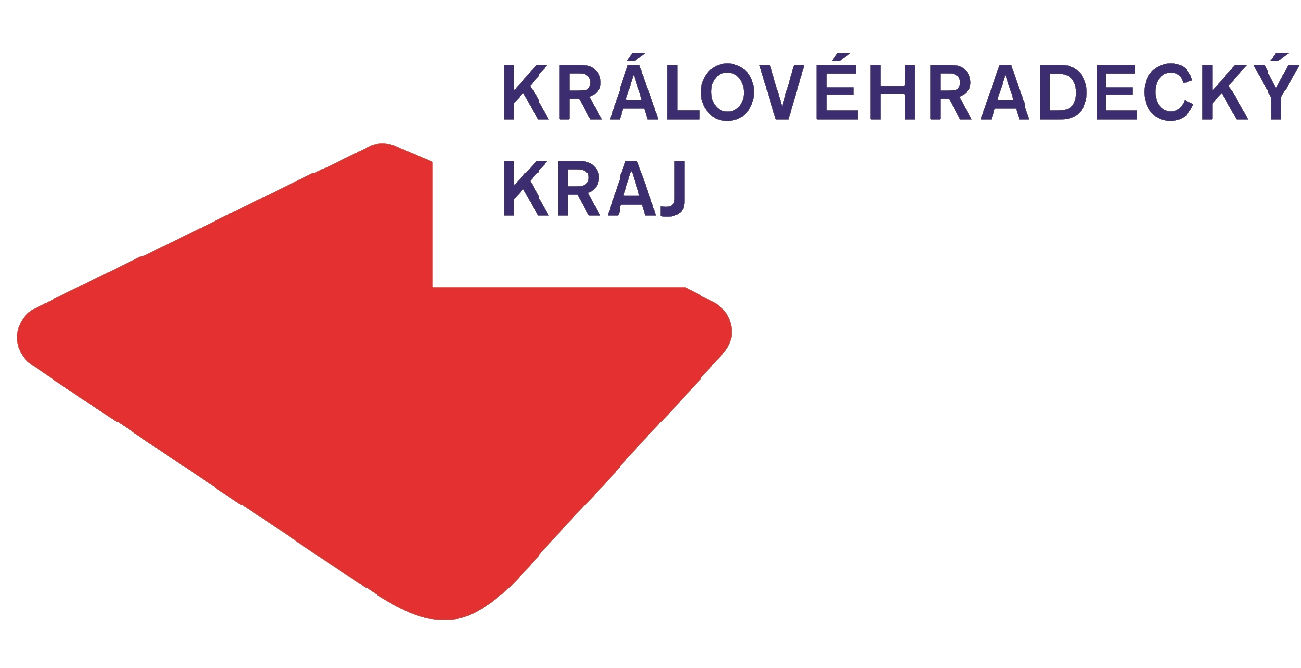 Denní počty nově zjištěných C+ v KHK kraji
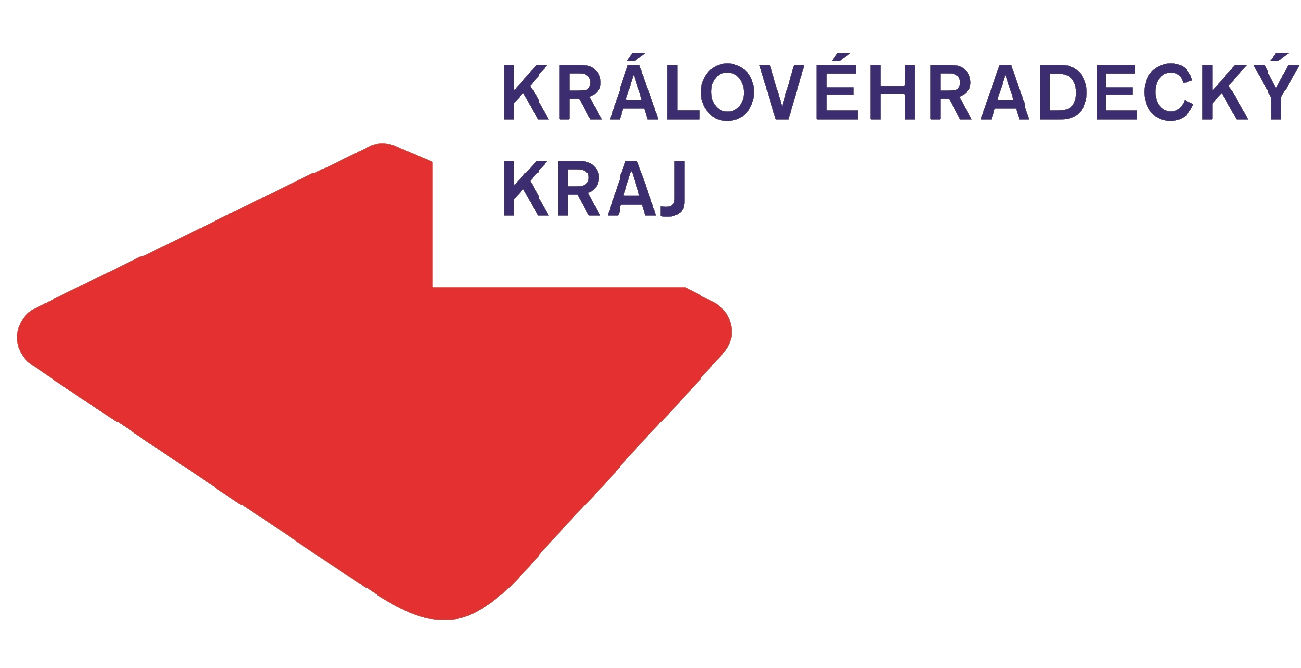 Predikovaný celkový počet aktuálně hospitalizovaných
Vysoce rizikový scénář pro populační predikce počtu nakažených (scénář 2) není v modelech hospitalizací promítnut, protože tento kalkuluje 
s nákazou primárně citlivých osob a dále s průlomovými nákazami u očkovaných osob a  v populaci s prodělaným onemocněním. 
Tito nakažení by však dle dostupných dat měli být významně chráněni před těžkým průběhem onemocnění.
Predikce – scénáře modelu SEIRV*:
Základní výstup simulačního modelu: scénář 1 (realistický):
 horní hranice spolehlivosti predikce
Základní výstup simulačního modelu: scénář 1 (realistický)  
– spodní hranice spolehlivosti predikce
Počet aktuálně hospitalizovaných
Model simulující situaci s navýšením základní reprodukce viru o 100% (realistický scénář), spojeno s předpokladem počtu rizikových kontaktů v populaci bez redukce. Předpoklady kalkulují pouze s nákazou pravděpodobně primárně citlivé populace, tedy osob bez jakékoli imunitní ochrany (nákaza, vakcinace) v uplynulých 6 měsících: cca 3 mil. osob, z toho 300 – 400tis. zdravotně zranitelných. Výstup dokládá potenciál Omicronu dosáhnout minimálně stejné zátěže populace jako varianta Delta.
Základní výstup simulačního modelu: scénář 0 (bazální) -  bez eskalace rizika
Model simulující situaci s pouze částečným navýšením základní reprodukce viru, spojeným s nárůstem rizikových kontaktů během Vánoc. Umělá simulace možného „dozvuku“ vlny spojené s variantou Delta, bez významného vstupu varianty Omikron.
Snímek prezentuje výsledky simulace prostřednictvím epidemiologického modelu, který slouží ke zkoumání dopadů změn různých parametrů epidemie. Vzhledem k objektivně daným neurčitostem ve struktuře modelu (například limitované znalosti o skutečné vnímavosti populace k viru a jeho novým variantám) je nezbytné výsledky brát jako orientační, umožňující pouze porovnání jednotlivých scénářů, nikoliv jako konkrétní předpověď pro určité období.
Predikovaný počet aktuálně hospitalizovaných na JIP
Vysoce rizikový scénář pro populační predikce počtu nakažených (scénář 2) není v modelech hospitalizací promítnut, protože tento kalkuluje 
s nákazou primárně citlivých osob a dále s průlomovými nákazami u očkovaných osob a  v populaci s prodělaným onemocněním. 
Tito nakažení by však dle dostupných dat měli být významně chráněni před těžkým průběhem onemocnění.
Predikce – scénáře modelu SEIRV*:
Základní výstup simulačního modelu: scénář 1 (realistický):
 horní hranice spolehlivosti predikce
Základní výstup simulačního modelu: scénář 1 (realistický)  
– spodní hranice spolehlivosti predikce
Počet aktuálně hospitalizovaných na  JIP
Model simulující situaci s navýšením základní reprodukce viru o 100% (realistický scénář), spojeno s předpokladem počtu rizikových kontaktů v populaci bez redukce. Předpoklady kalkulují pouze s nákazou pravděpodobně primárně citlivé populace, tedy osob bez jakékoli imunitní ochrany (nákaza, vakcinace) v uplynulých 6 měsících: cca 3 mil. osob, z toho 300 – 400tis. zdravotně zranitelných. Výstup dokládá potenciál Omicronu dosáhnout minimálně stejné zátěže populace jako varianta Delta.
Základní výstup simulačního modelu: scénář 0 (bazální) -  bez eskalace rizika
Model simulující situaci s pouze částečným navýšením základní reprodukce viru, spojeným s nárůstem rizikových kontaktů během Vánoc. Umělá simulace možného „dozvuku“ vlny spojené s variantou Delta, bez významného vstupu varianty Omikron.
Snímek prezentuje výsledky simulace prostřednictvím epidemiologického modelu, který slouží ke zkoumání dopadů změn různých parametrů epidemie. Vzhledem k objektivně daným neurčitostem ve struktuře modelu (například limitované znalosti o skutečné vnímavosti populace k viru a jeho novým variantám) je nezbytné výsledky brát jako orientační, umožňující pouze porovnání jednotlivých scénářů, nikoliv jako konkrétní předpověď pro určité období.
Nasazení armády ČR
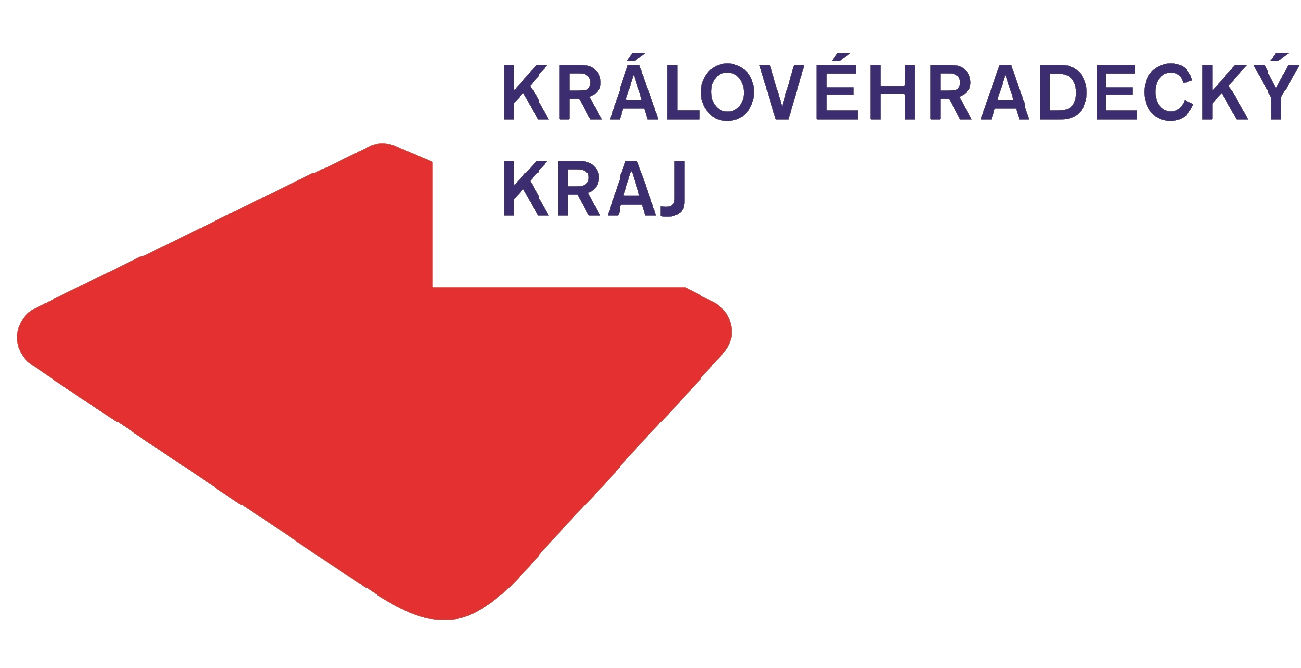 Počet očkování
data k 9. 1. 2022
Celkem
835 194
9
Počet ukončených očkování
data k 9. 1. 2022
Celkem
342 756
10
Počet očkování posilující dávkou
data k 9. 1. 2022
Celkem
157 557
11
Proočkovanost
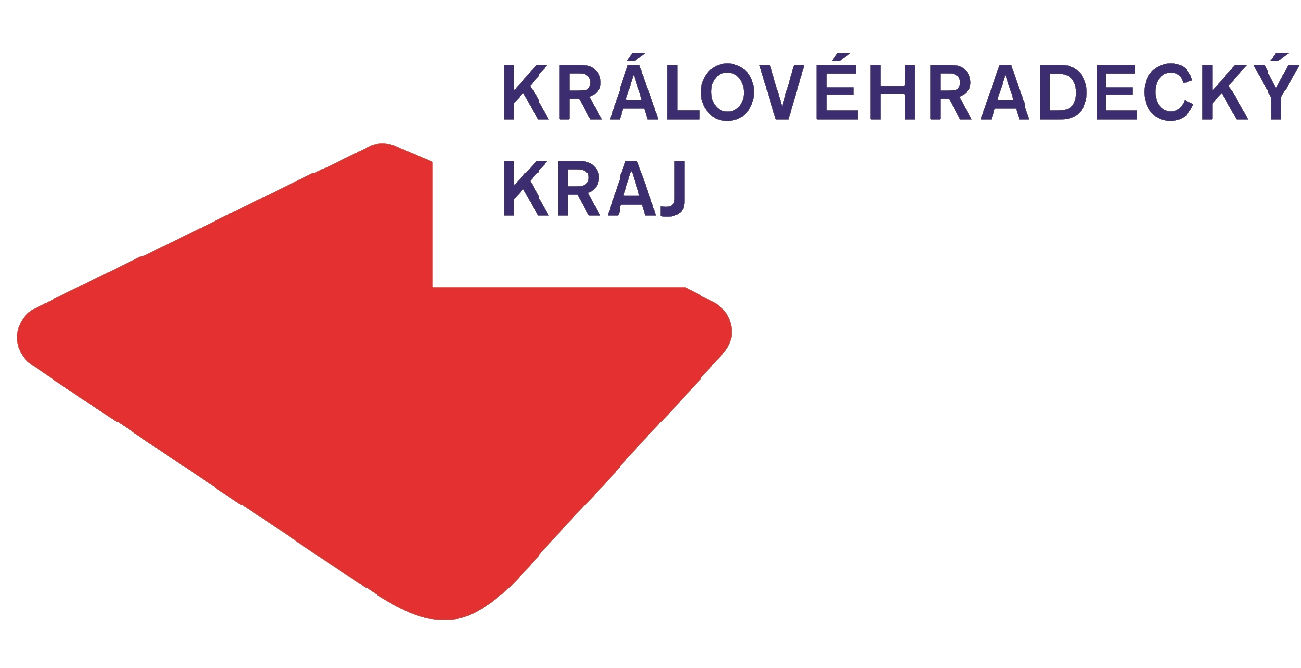 Očkovaní v krajích (podle místa podání)
Stav k 8. 1. 2022
Počty unikátních osob (nikoli dávek)
Počet vakcinovaných osob na 100 obyvatel
Počet vakcinovaných osob na 100 obyvatel
≥ 65,0
62,00–64,99
56,00–61,99
< 56,00
LBK
ULK
HKK
KVK
PHA
PAK
MSK
STC
OLK
PLK
VYS
ZLK
JMK
JHC
Zdroj: Informační systém infekční nemoci (ISIN) – modul očkování
Očkovaní v krajích (podle místa bydliště)
Stav k 8. 1. 2022
Počty unikátních osob (nikoli dávek)
Počet vakcinovaných osob na 100 obyvatel
Počet vakcinovaných osob na 100 obyvatel
≥ 65,0
63,00–64,99
60,00–62,99
< 60,00
LBK
ULK
HKK
KVK
PHA
PAK
MSK
STC
OLK
PLK
VYS
ZLK
JMK
JHC
Bydliště není uvedeno u 139 753 osob z počáteční fáze vakcinace
Zdroj: Informační systém infekční nemoci (ISIN) – modul očkování
Stav očkování obyvatel v ČR k 8. 1. 2022
Osoby na 100 obyvatel (% populace)
Obyvatelstvo 
k 8. 1. 2021
Poznámka: Registrovaní, čekají na termín = provedli registraci na OČM nejdéle před dvěma měsíci; Mají rezervaci termínu = nejdéle před měsícem získali termín pro očkování;
Prodělali onemocnění = osoby, které nebyly očkovány a ani nejsou přihlášeny k očkování a kdykoliv v minulosti prodělaly onemocnění COVID-19 podle dat ISIN.
Zdroj dat: Centrální rezervační systém; ISIN / COVID-19 - Informační systém infekční nemoci
Přehled míst podání vakcín u dětí 5–11 let
Stav k 
8. 1. 2022
* zdravotnická zařízení MV a MO, zařízení sociálních služeb poskytující zdravotní služby a pod.
Zdroj: Informační systém infekční nemoci (ISIN) – modul očkování
Vakcinace posilující dávkou
Stav k 8. 1. 2022
* Přeočkování posilující dávkou je možné pro osoby, které mají nejméně 6 měsíců (v této analýze 182 dnů) po aplikaci ukončovací (druhé) dávky.
** Průběžné počty osob již s aplikovanou posilující dávkou očkování
Zdroj: Informační systém infekční nemoci (ISIN) – modul očkování
Počet podaných dávek k 9. 1. 2022
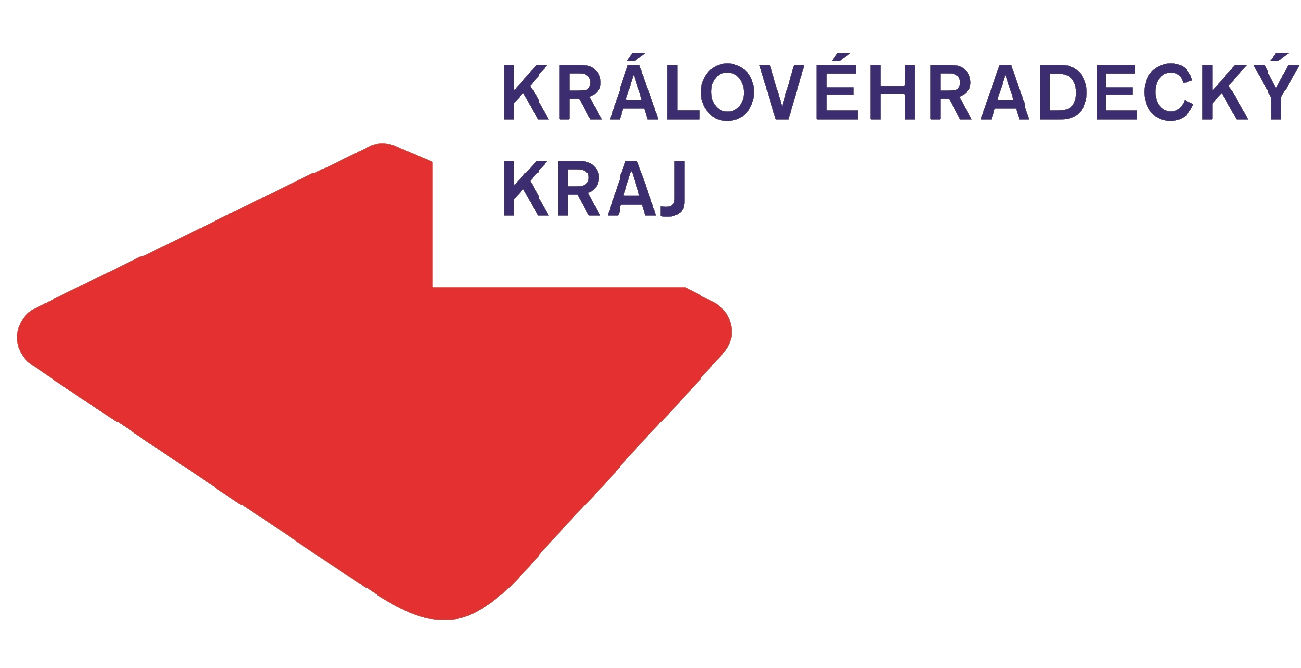 Ukončené očkování k 9. 1. 2022
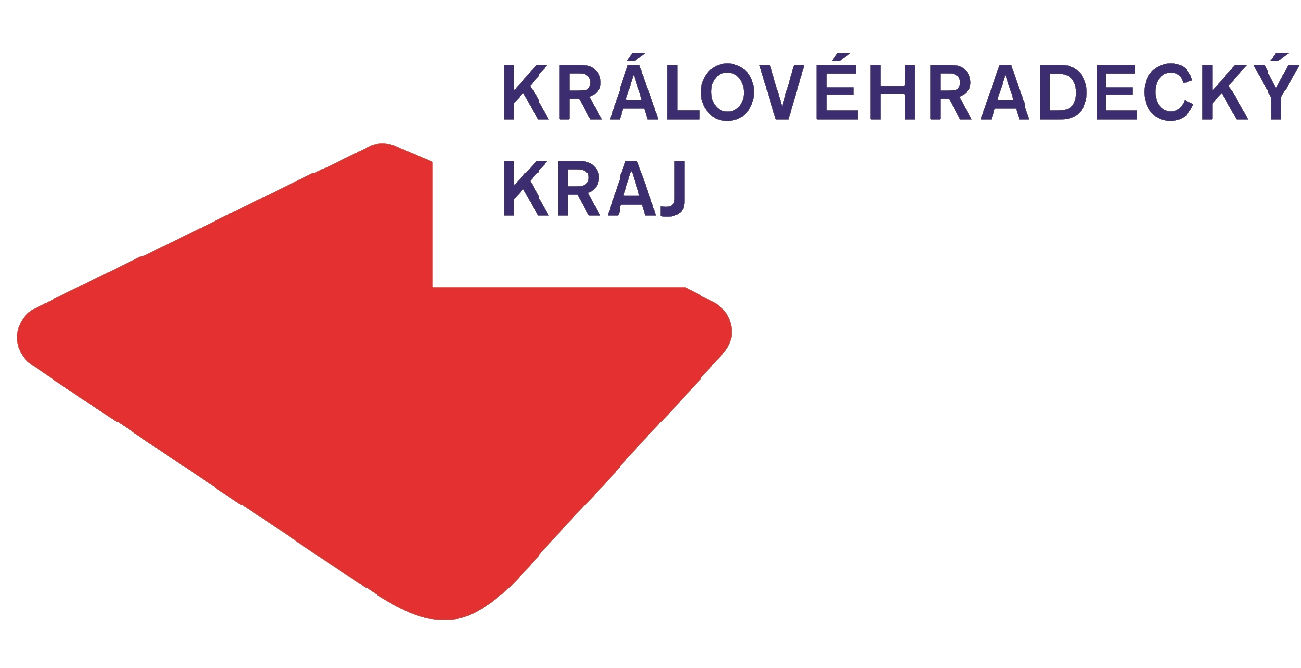 Posilující očkování k 9. 1. 2022
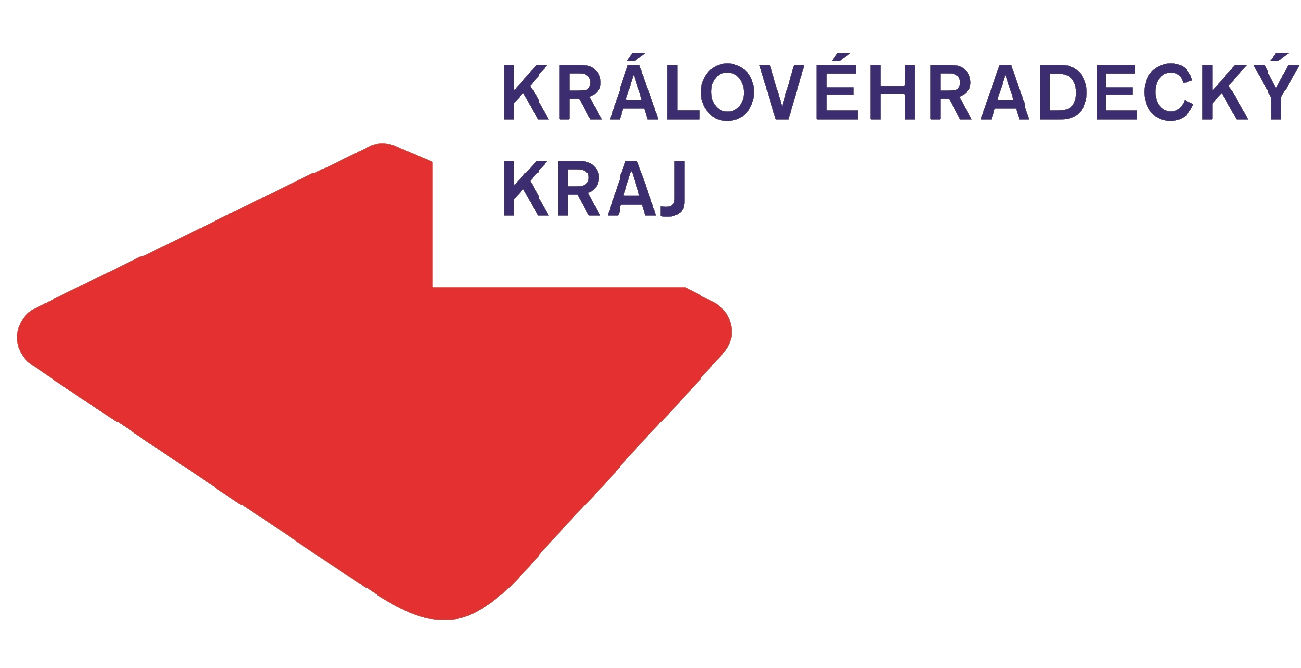 Praktičtí lékaři – dávky k 9. 1. 2022
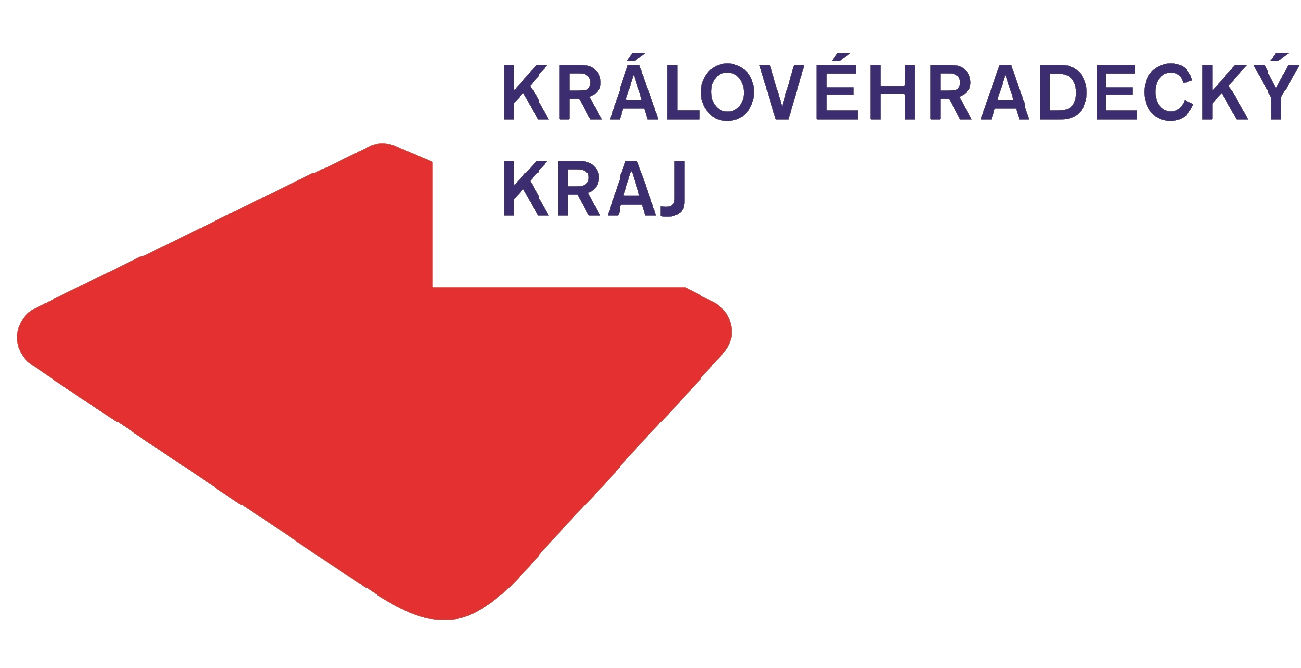 Informace COVID-19
COVID-19 | Královéhradecký kraj Onemocnění aktuálně od MZČR (mzcr.cz)
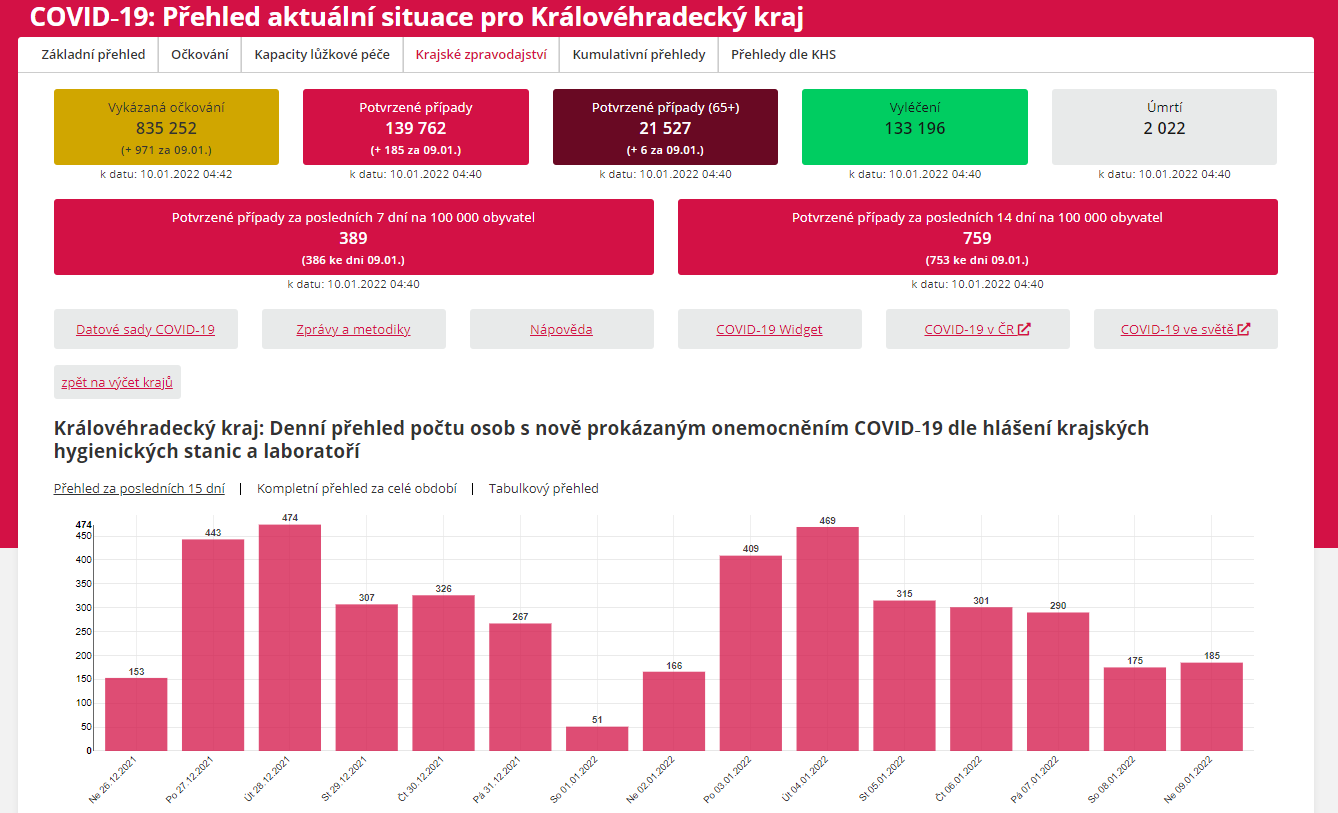 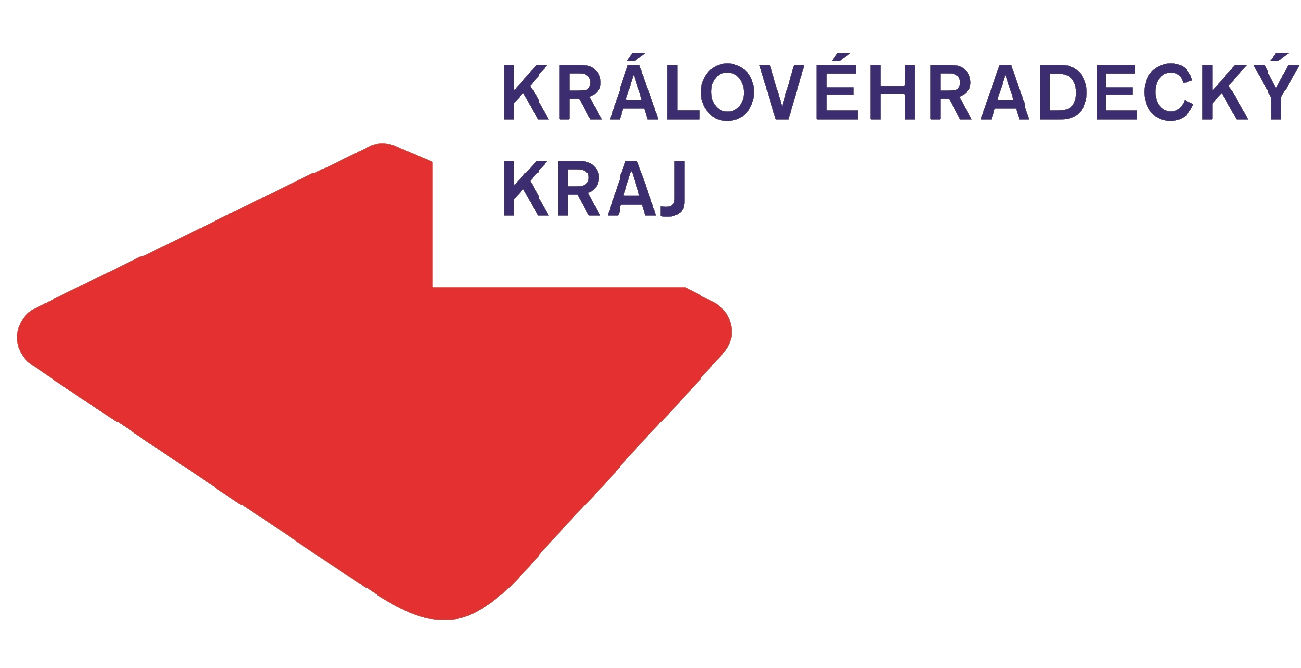 Děkuji za pozornost

Martin Červíček
hejtman
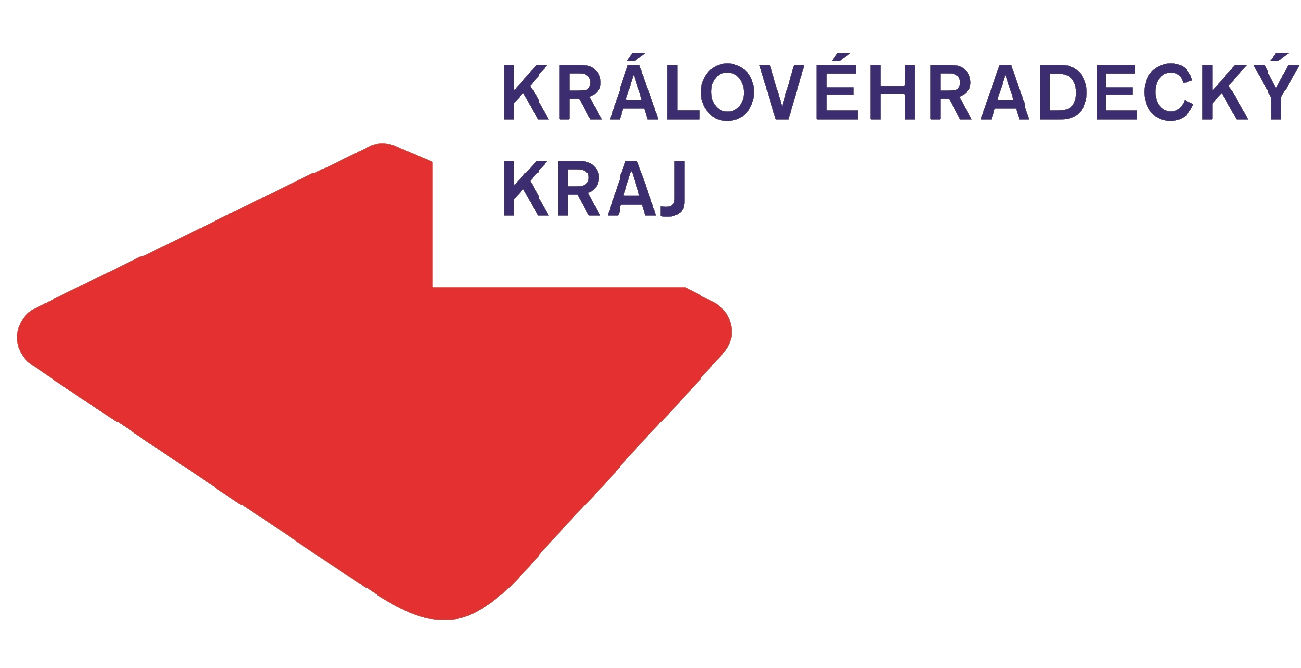